GCC Stat Initiatives on Civil Registration and Vital Statistics in GCC Countries
2018م
Outline
Background
Priority Statistical Fields
Importance of Vital statistics in GCC Countries
Collecting data of Vital Statistics
Harmonization
Capacity Building
Vital Statistics in 2020 Census 
Dissemination
2018م
Background
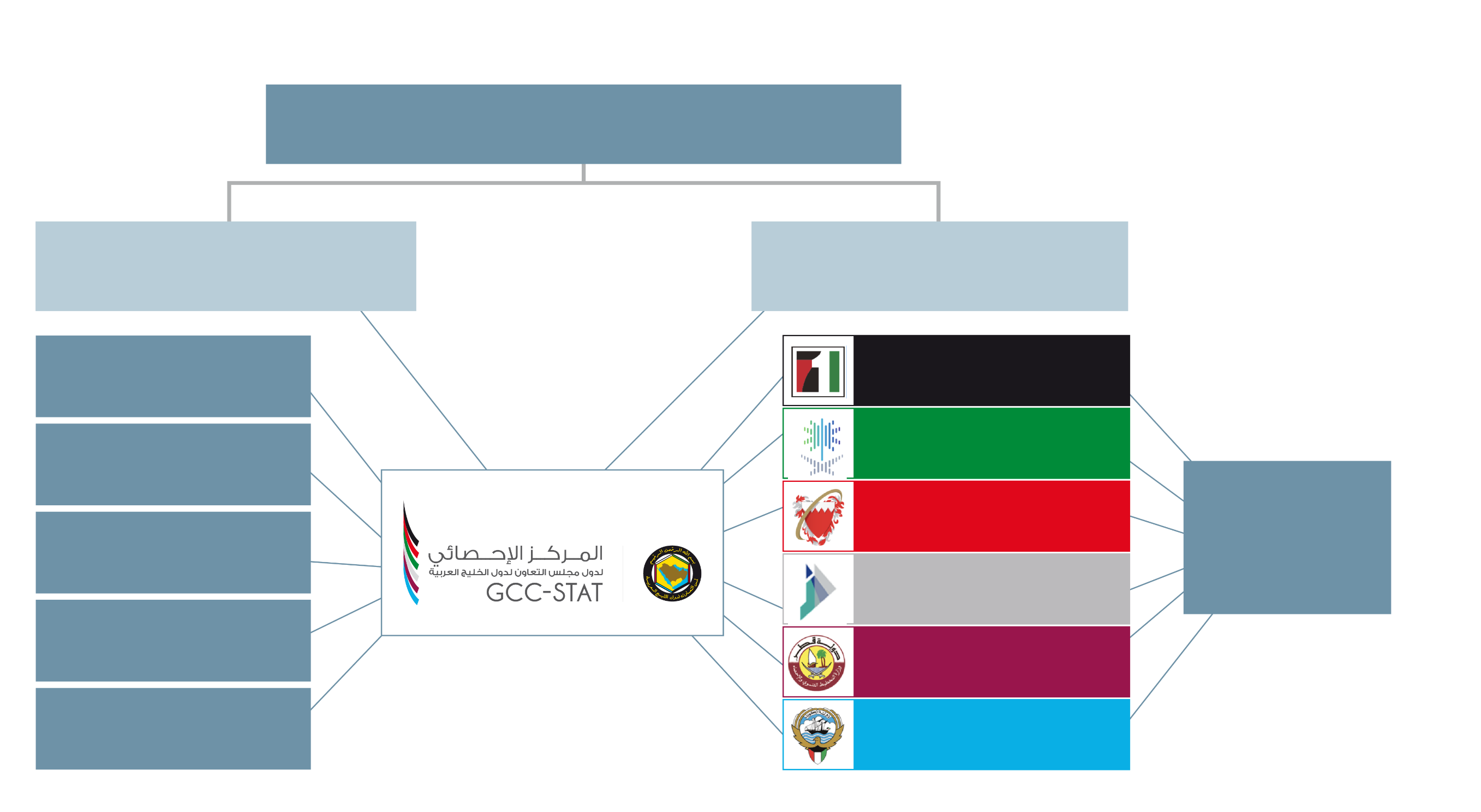 Gulf Co-operation Council (GCC) Ministerial Council
Standing Committee: 
Heads of NSOs & DG/GCC-Stat
GCC 
Secretary-General
Standing Committee – Strategy, Planning
Federal Competitiveness & Statistics Authority
Partners
General Authority for Statistics
Standing Committee - Heads of IT
Central Banks and Ministries
Information and e-Government Authority
Standing Committee - SDGs Indicators
National Center for Statistics & Information
Standing Committee - Economic Statistics
Ministry of Development Planning & Statistics
Standing Committee – Pop. & Soc. Statistics
Central Statistics Bureau
3
The Priority Statistical Fields:
National Accounts
Monetary, Financial and Balance of Payments Statistics
Price Indices and Short-Term Indicators
Foreign Trade Statistics
Labour Statistics
Energy and Environment Statistics
Development, Progress and Sustainability Indicators
Harmonized 2020 Population Census
Enhanced Use of Administrative Data
Standards, Classifications, Methodology and Data Quality
Tourism statistics (subsequently agreed by the Board)
Other social statistics: Health, Education, Trade in Services
4
Vital Statistics:
Importance of Vital Statistics in GCC?
The three Factors that affected the population change in any country or 666region are Live births, deaths and migration (movement of people between 666countries).
1
2
3
4
Natural Increase is the main driven of Citizens Population in GCC Countries
Vital data give indicates of the Fertility of the society as well as the    555describe the health of the population
Strong interest to decision makers, researchers and others interested in the    666GCC. It is help to make strategic planes for the future.
5
Vital Statistics
Data Collection
SDGs
Demand
Team work
1
2
3
Most important thing is that the published statistical information should meet the demands of users such as other institution inside GCC countries and outside
When applying for data, consideration should be taken to the indicators that are important at the international level and what is related to Sustainable Development Goals
Explore the Views of health and vital statistical team work in regards of  transmission tables related to Live births and deaths.
6
Harmonization
How?
Using harmonize way to calculate the vital Indicators according to international calcification and methodologies. (We have create Metadata Tables for each topic to be filled by countries).
7
Capacity Building
Workshops hosted by GCC STAT:
1- Workshop on harmonized of concepts, procedures and methodologies applied in the   33GCC countries for the produce of health and sustainable development (2016/2030) indicators.
3314-15 Feb. 2016, Muscat, Oman
Recommendations :
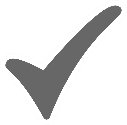 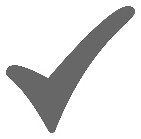 1
Work program
3
Meeting
Participants
2
The First Meeting held 18 may 2017
Each country had two participants one from the statistical center and the other from Ministry of Health
The team discussed the importance to provide linkage between ministries of health and national statistical centers to ease the flow of health and vital data.
8
Capacity Building
Workshops which was hosted by GCC:
2- Workshop on Principles and Recommendations for a Vital Statistics System, Revision 3 for     333Arabic-speaking countries
33314 – 17 November 2017, Muscat, Oman

The workshop was conducted by the United Nations Statistics Division in partnership with the Economic and Social Commission for Western Asia (ESCWA) and hosted by the Statistical Centre of the Gulf Cooperation Council (GCC Stat)
Recommendations :
9
Statistical Objectives of 2020 Harmonized Census project :
Vital Statistics is a Key role in 2020 Census project
Using administrative sources, conduct a harmonized population census in 2020 for the GCC region, in such a way that agreed datasets can be validly aggregated to the GCC level and consistent with the UN recommendations for the 2020 round of population censuses.
1
2
Develop technical capacity of the GCC statistical system in this work.
 While mix of sources will be different between countries, the 2020 Census project will mean all GCC countries using some form of administrative data for the census.
10
Dissemination
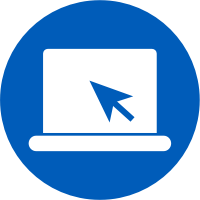 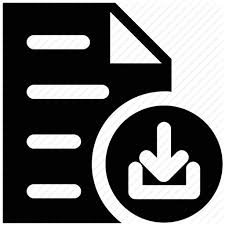 3
3
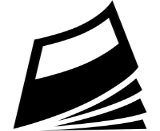 3
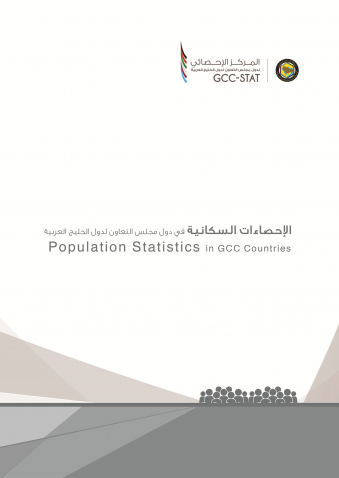 Population and Vital Thematic Report 
2010-2016 – in progress
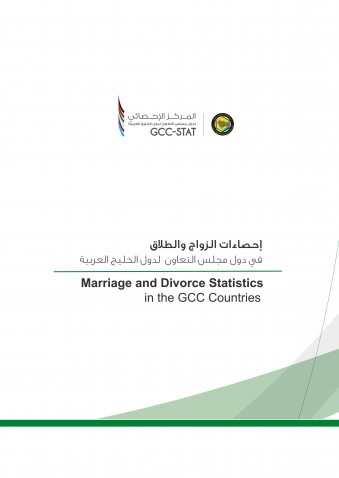 11
Dissemination ( Data portal )
Population data Base
Births and Deaths data Base
Marriage and Divorce data Base
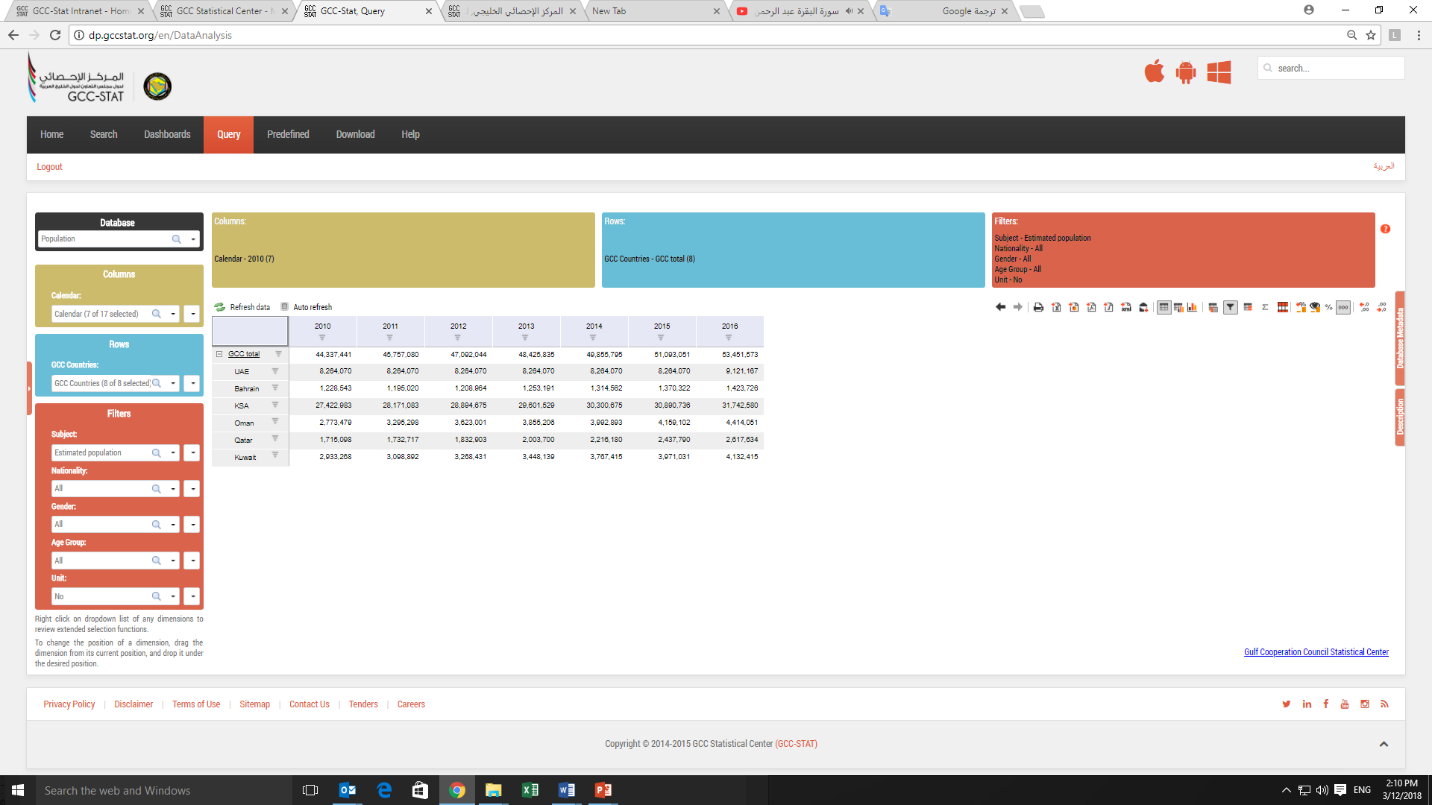 Gulf Co-operation Council (GCC) Ministerial Council
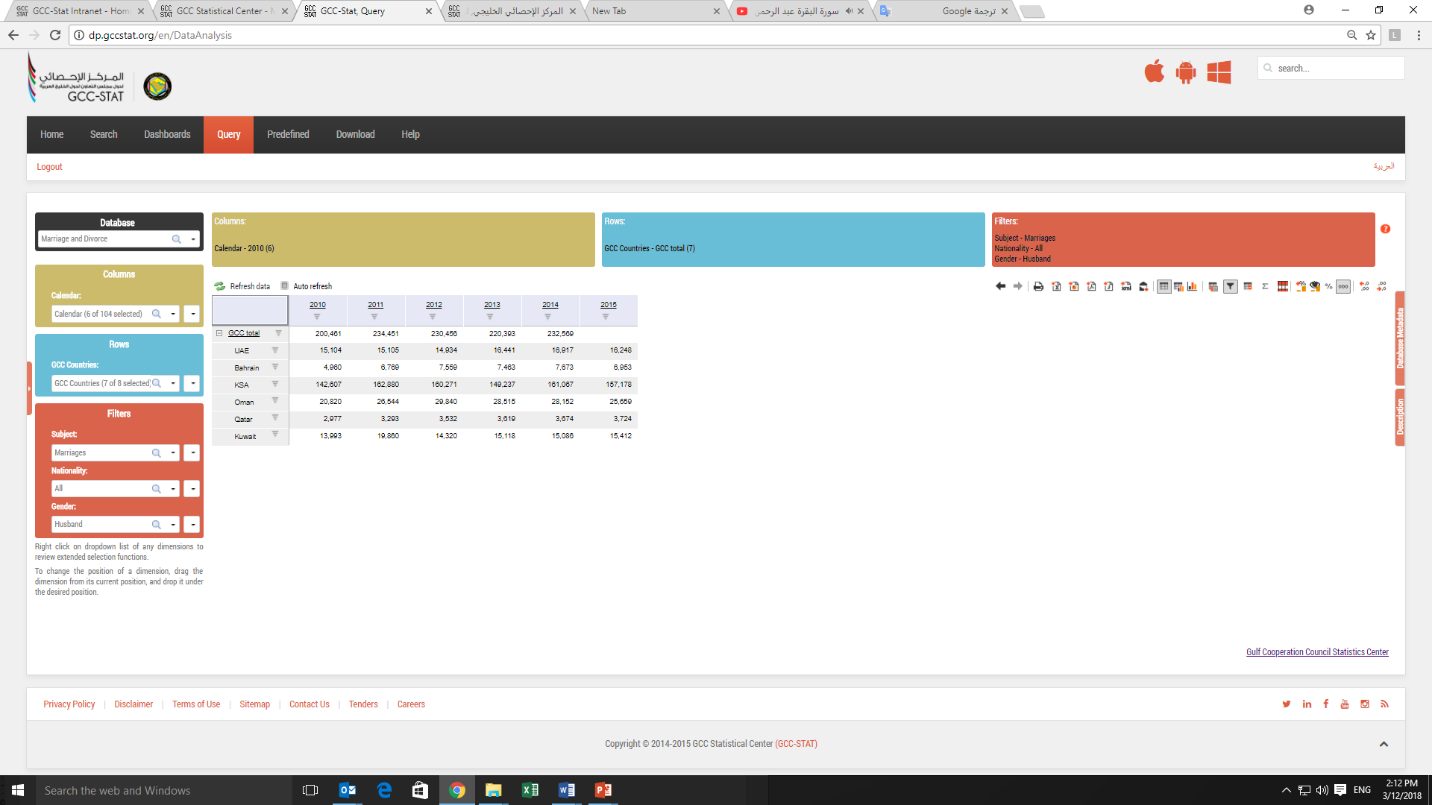 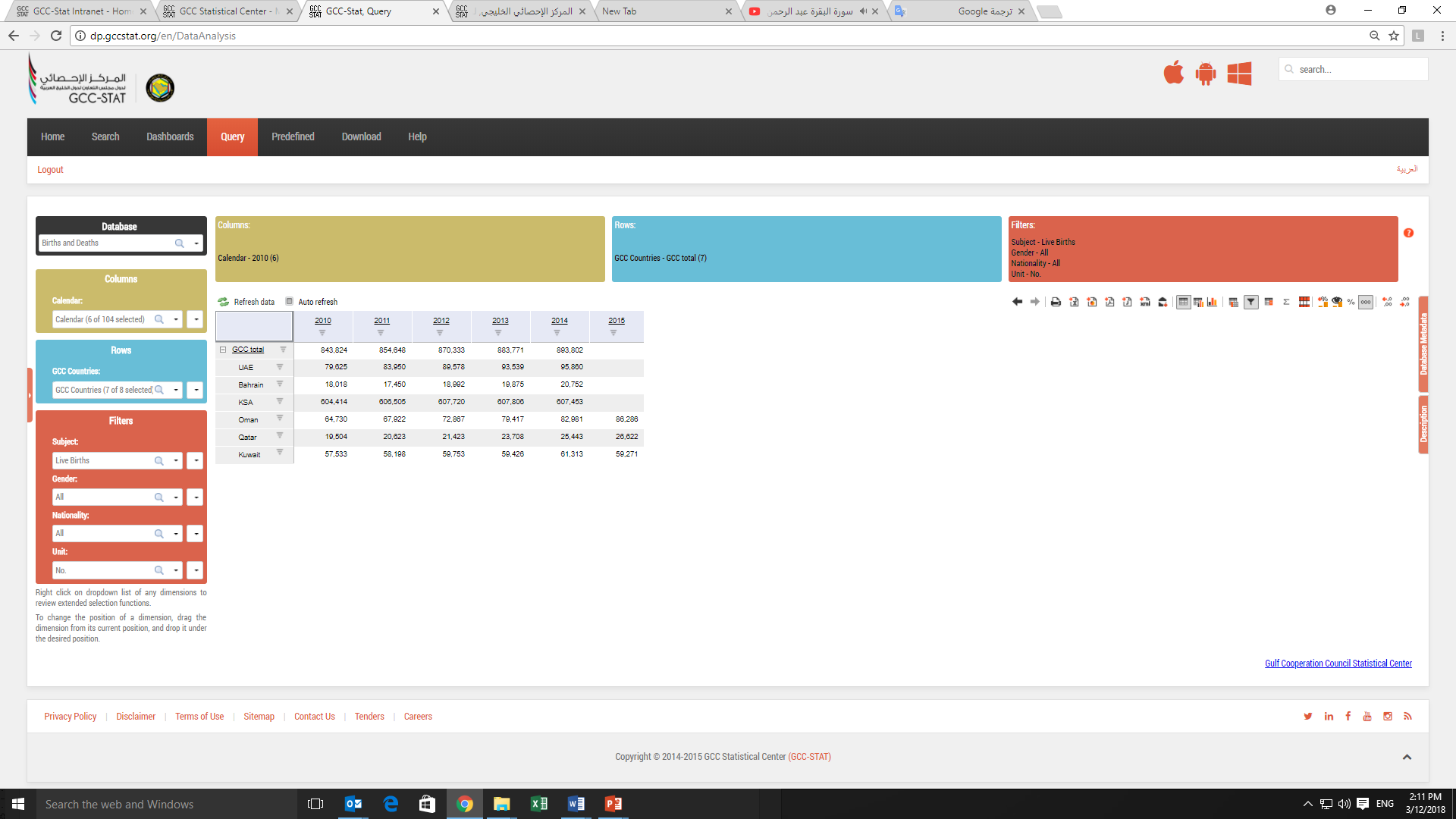 Standing Committee - Economic Statistics
Standing Committee – Pop. & Soc. Statistics
12
Challenges
Lack of vital information, especially for the disaggregation.
Variation
Insufficient coordination
weakness
Insufficient coordination of information systems at the local level.
The weakness of the civil registration system as a primary source of continuous data.
13
Thank you
14